МУНИЦИПАЛЬНОЕ БЮДЖЕТНОЕ ДОШКОЛЬНОЕ ОБРАЗОВАТЕЛЬНОЕ
 УЧРЕЖДЕНИЕ «ДЕТСКИЙ САД №231»
Как мы провели лето
Подготовили:
воспитатели группы № 6
Колесникова А.В.
Костерина И.В.
Лето — удивительное время года, когда дети могут вдоволь гулять, бегать и прыгать. Именно в этот период много времени дети проводят на свежем воздухе.
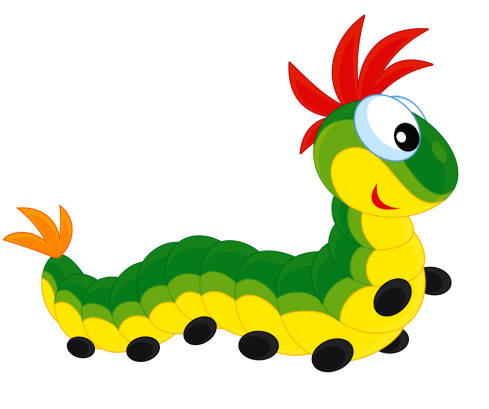 Ура! Ура! Ура!Прекрасная пора,Когда приходит летоИ стоит жара.
Лето - чудесная пора!Любит лето-детвора.
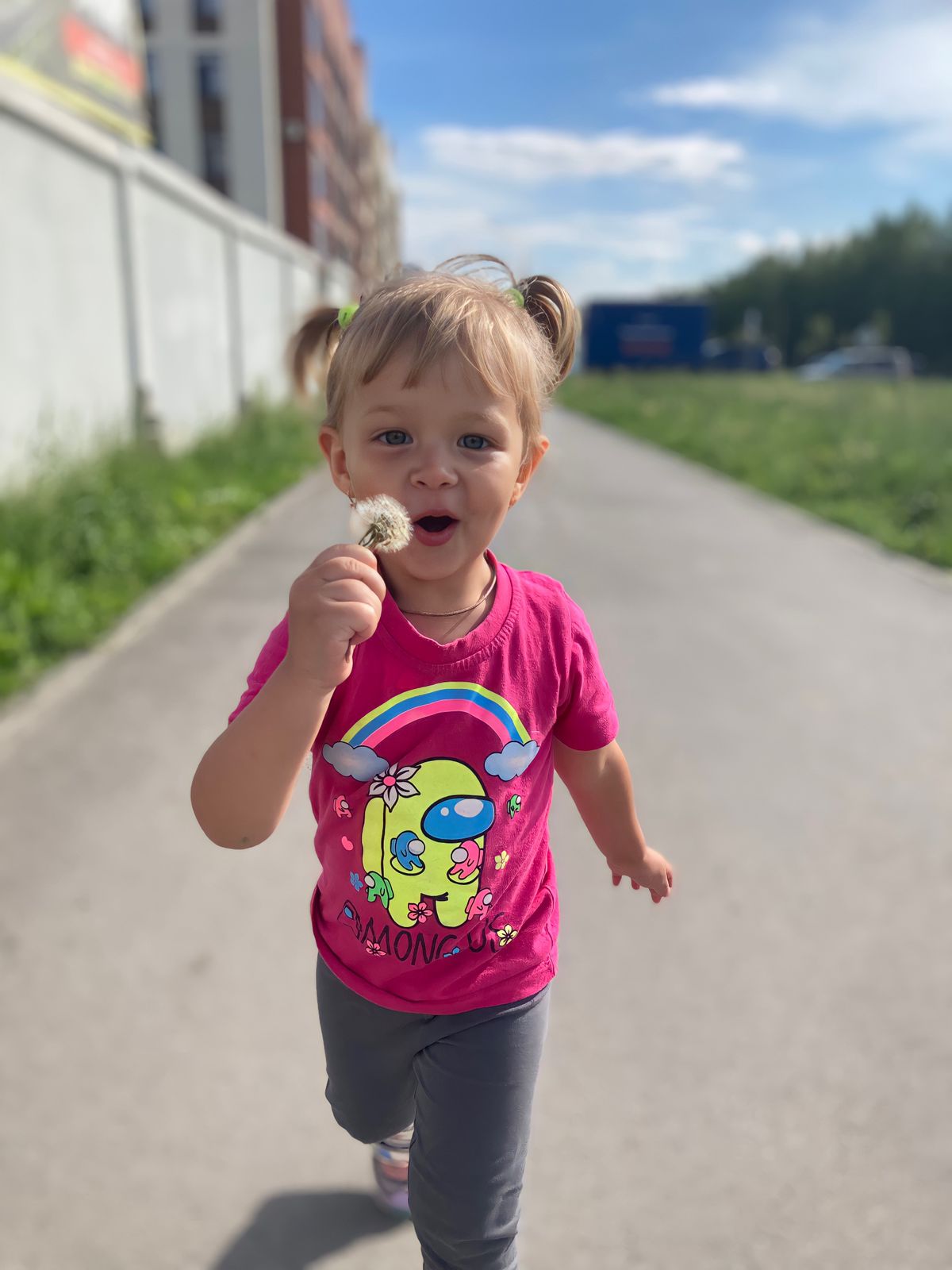 Купались и закалялись
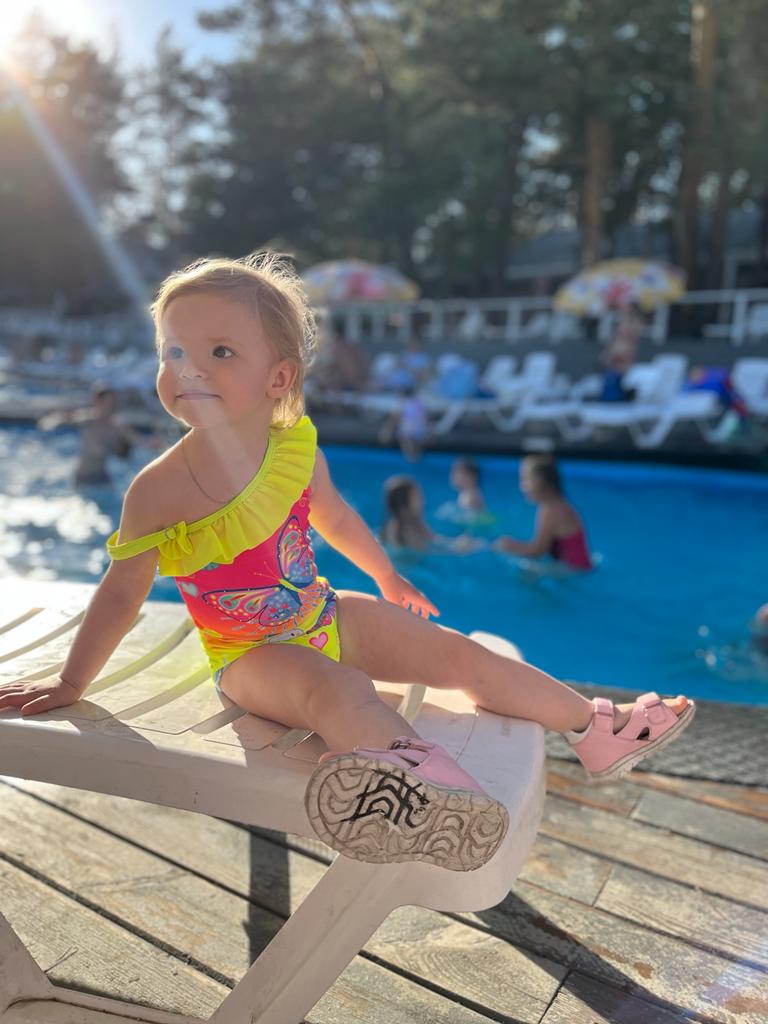 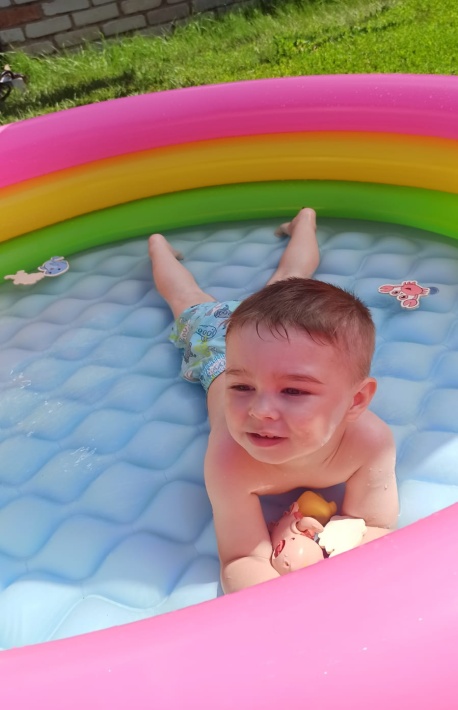 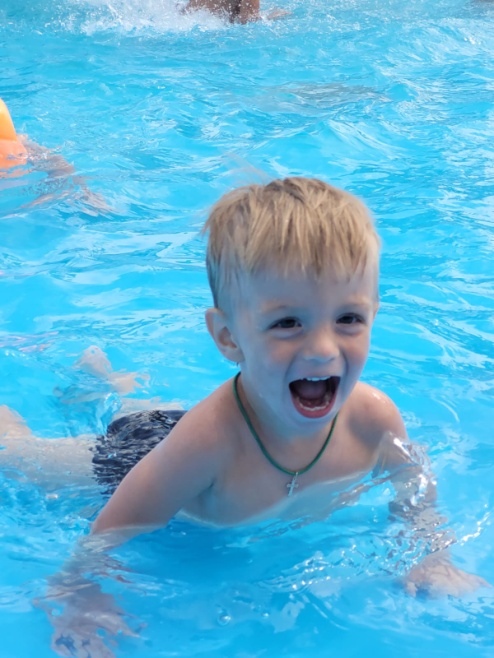 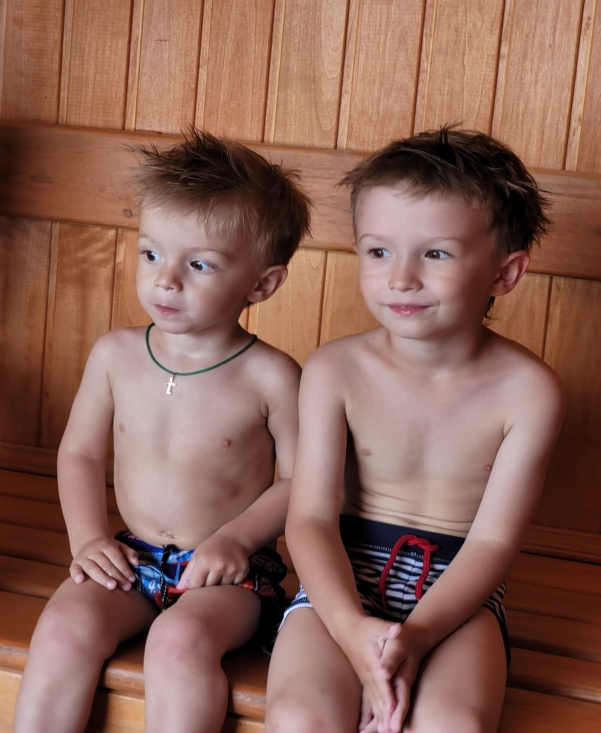 Отдыхали на даче
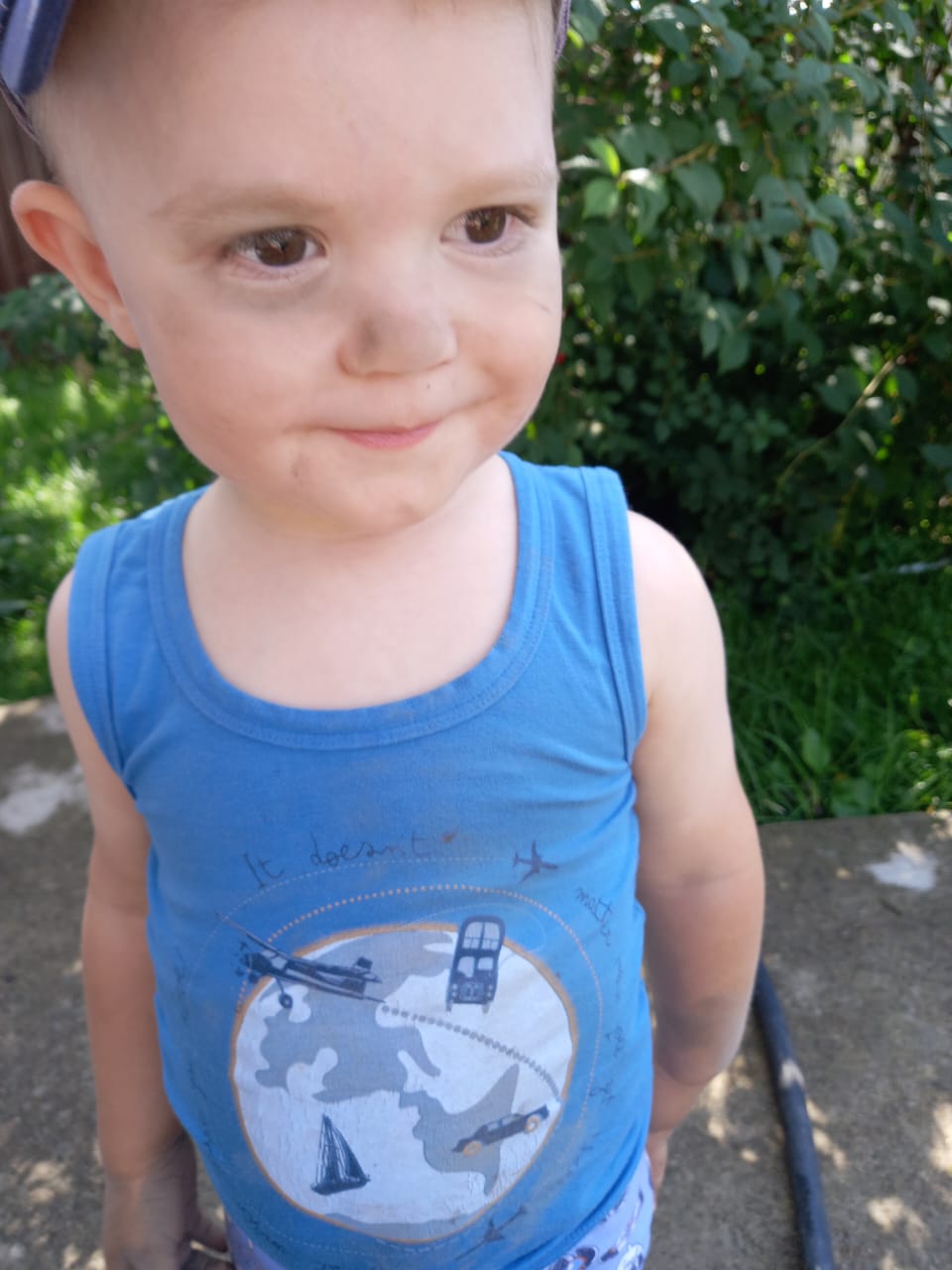 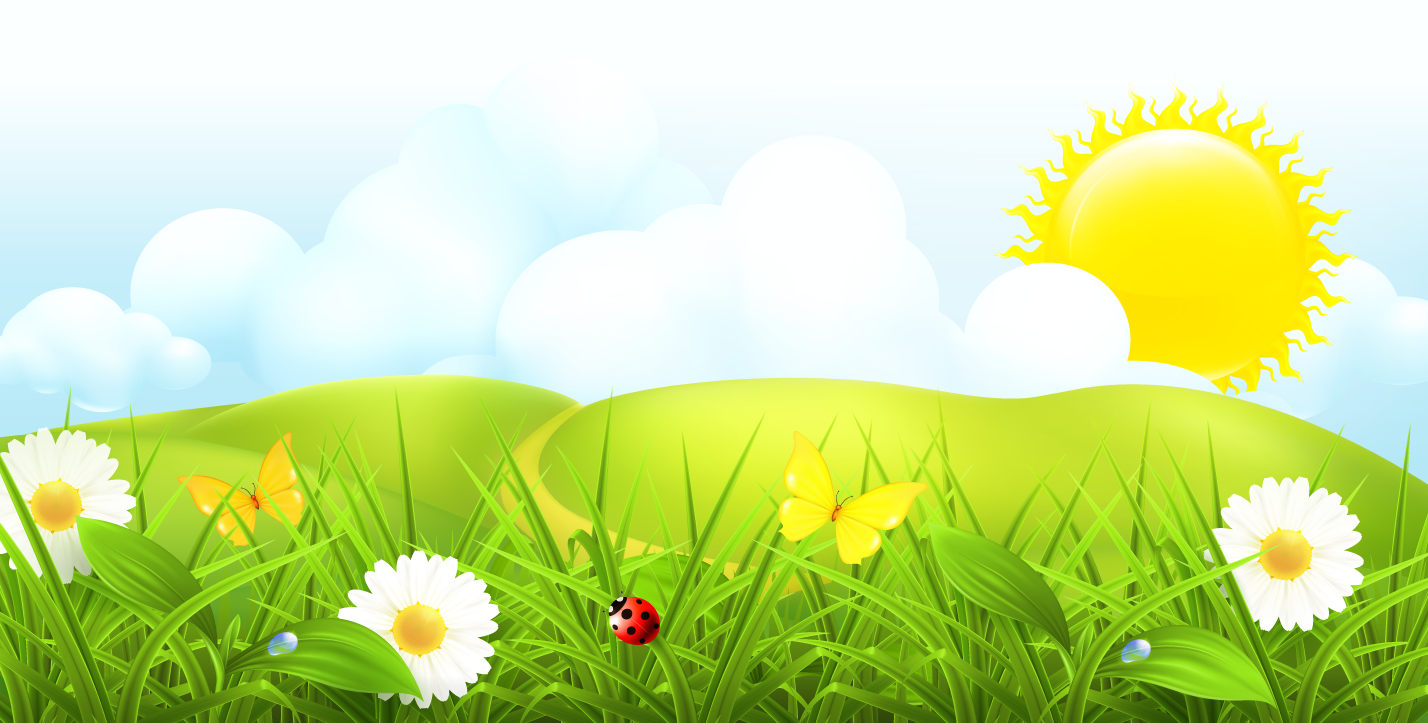 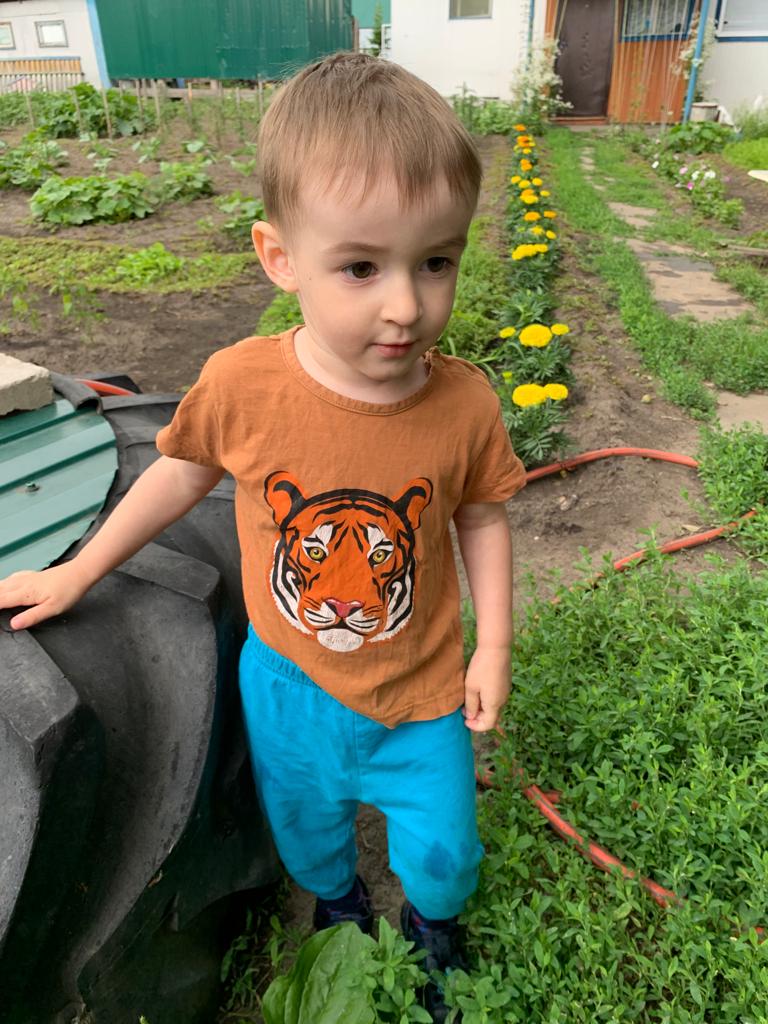 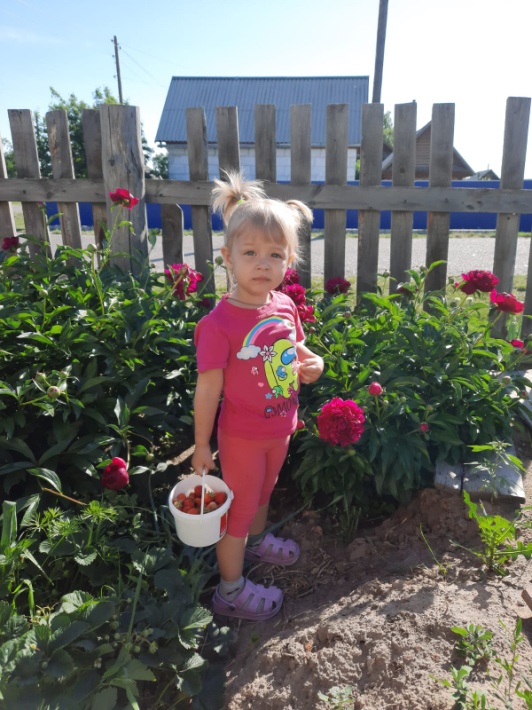 Гуляли по городу
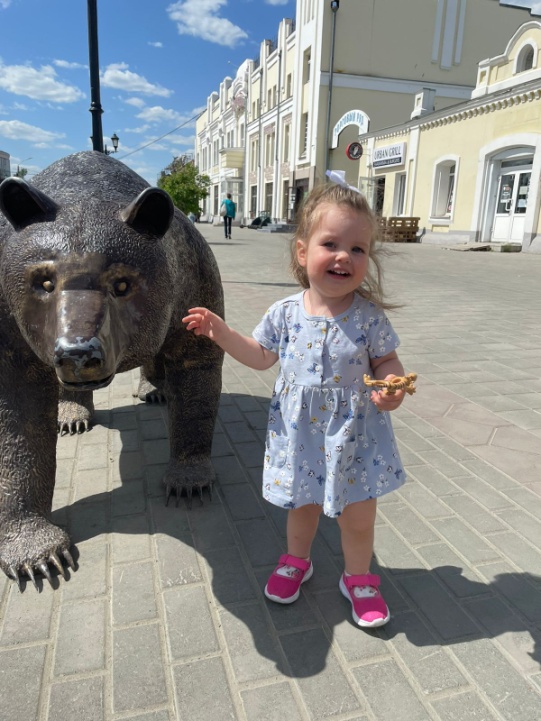 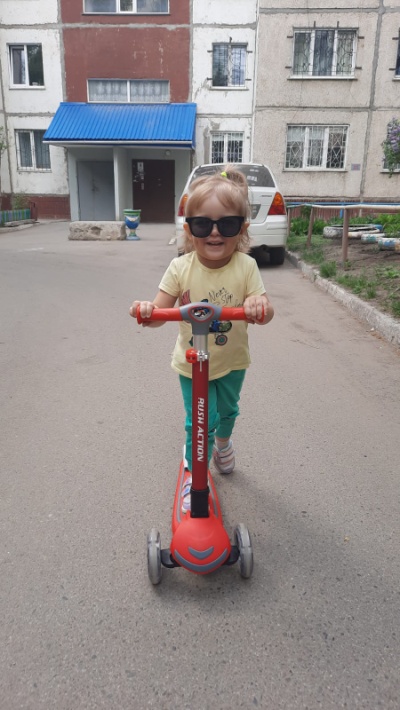 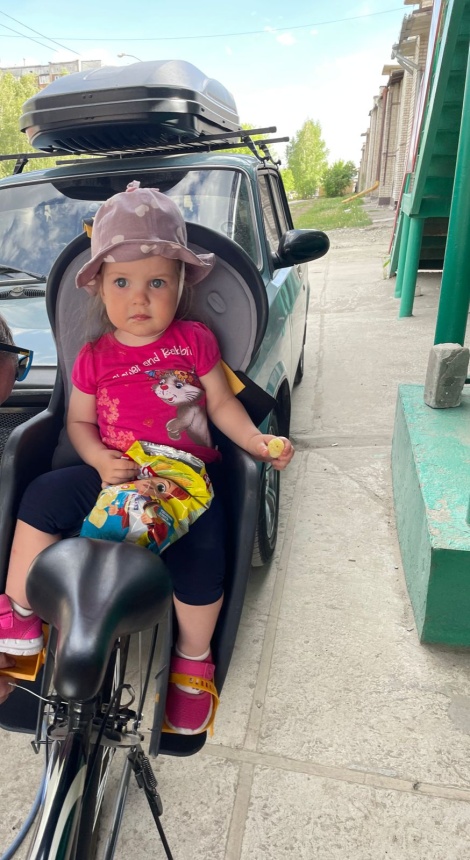 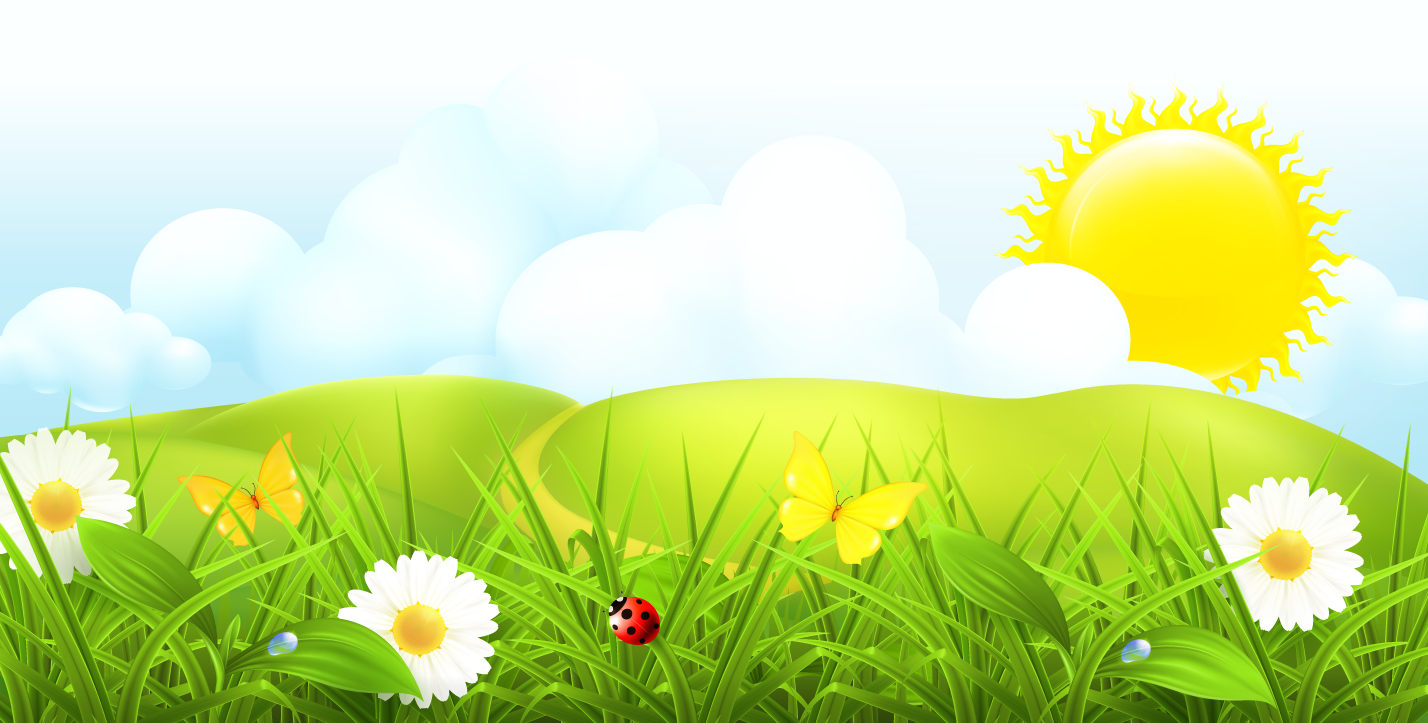 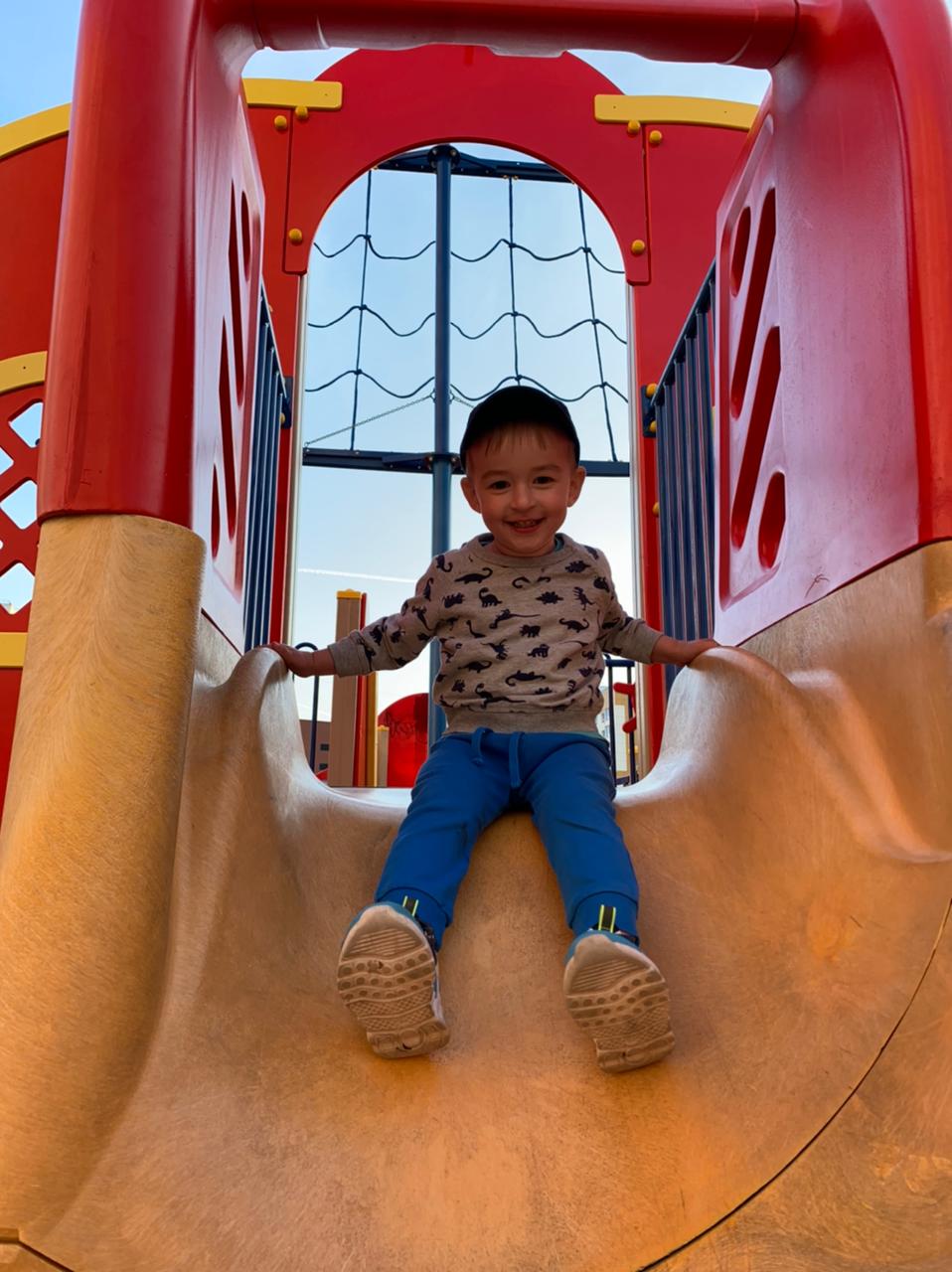 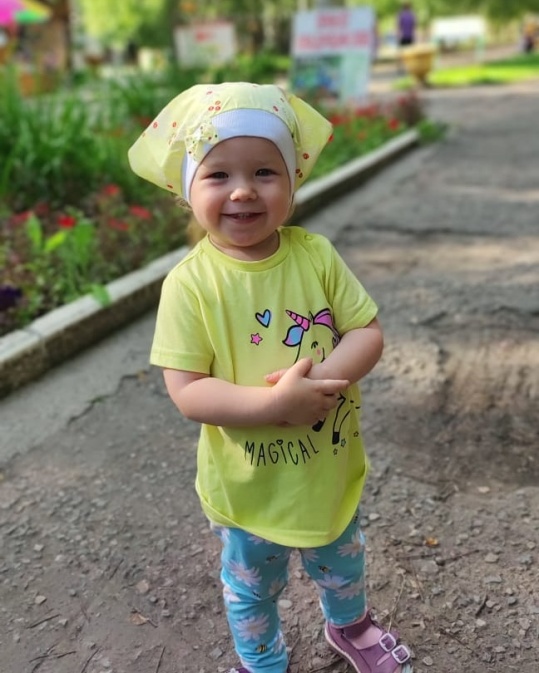 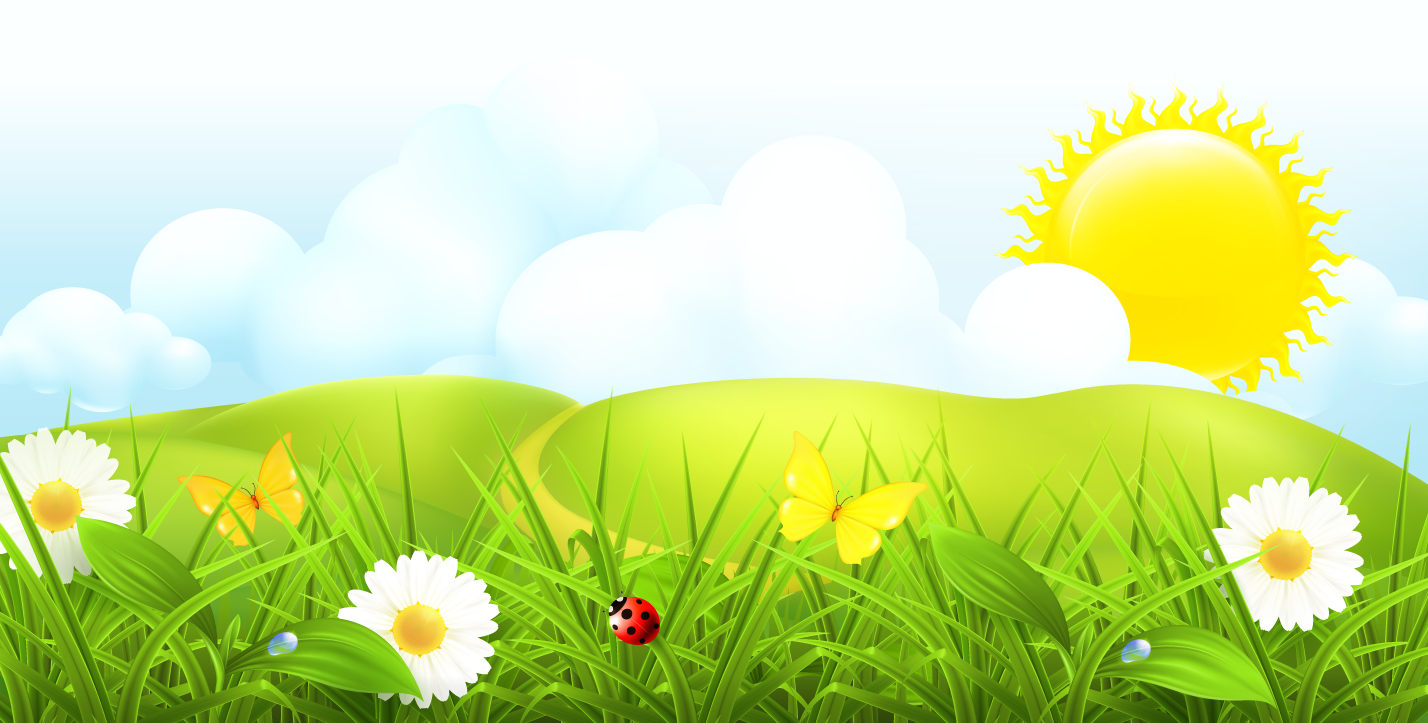 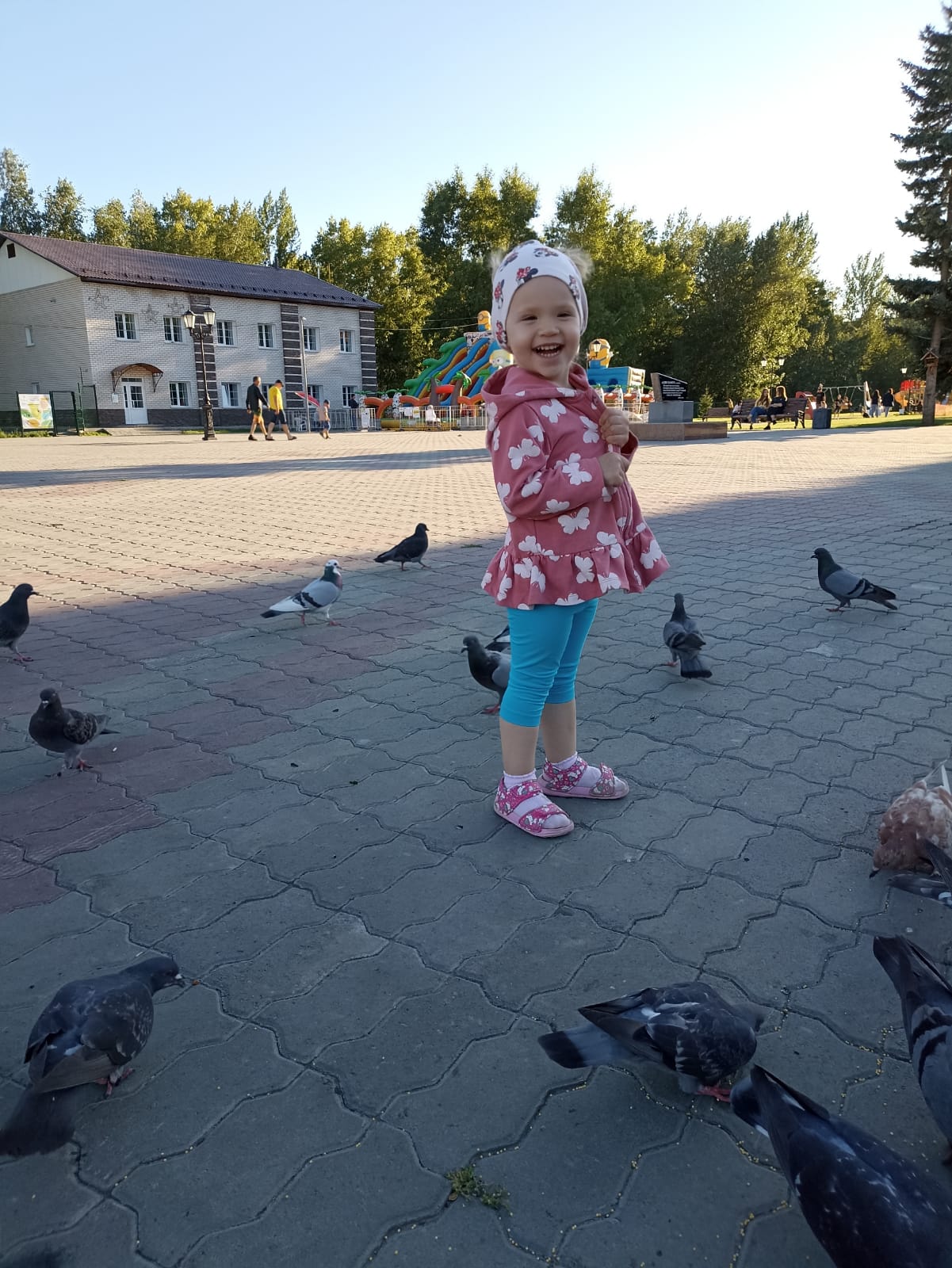 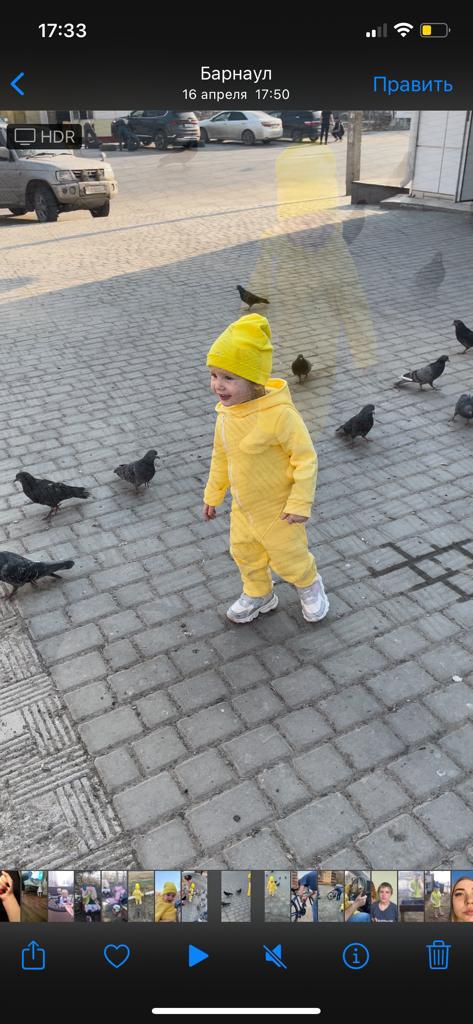 Весело проводили время в парке
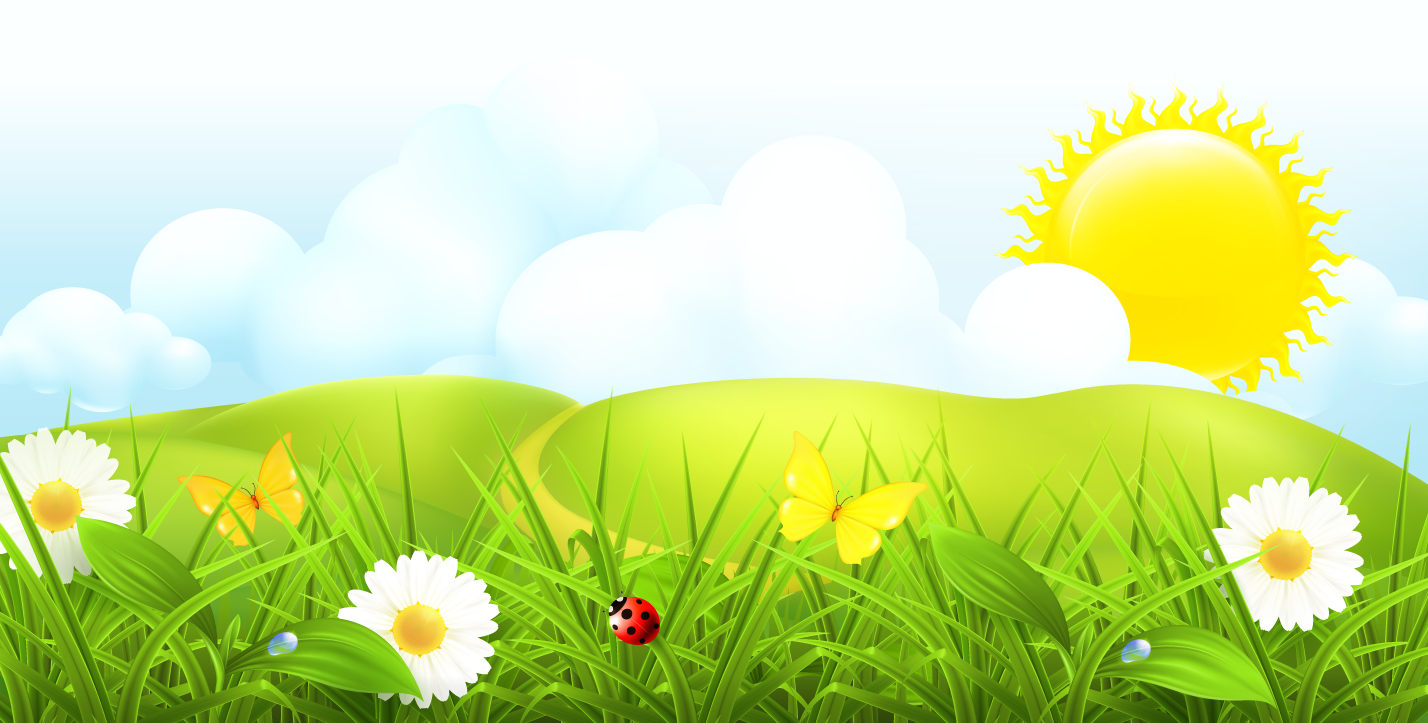 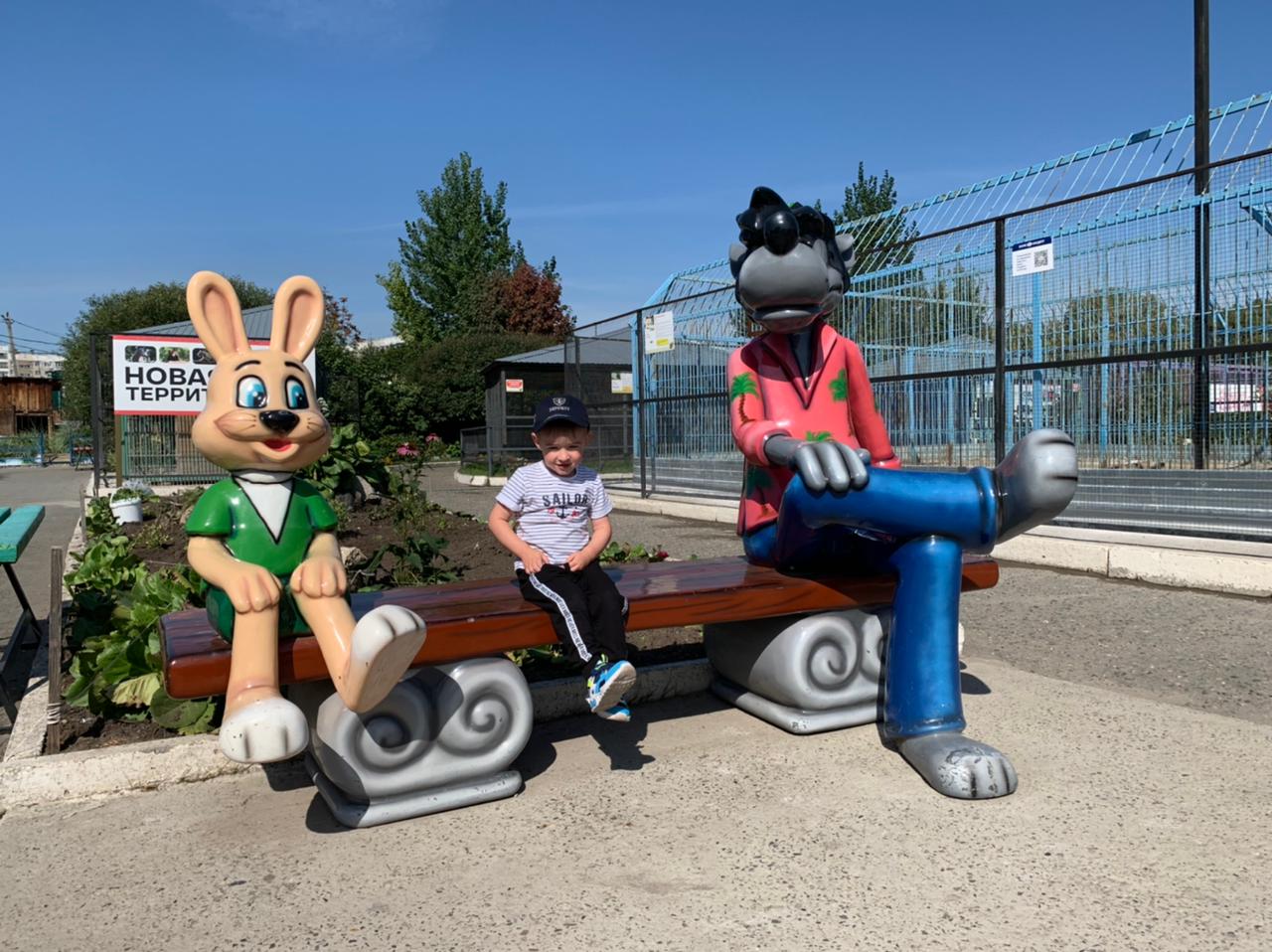 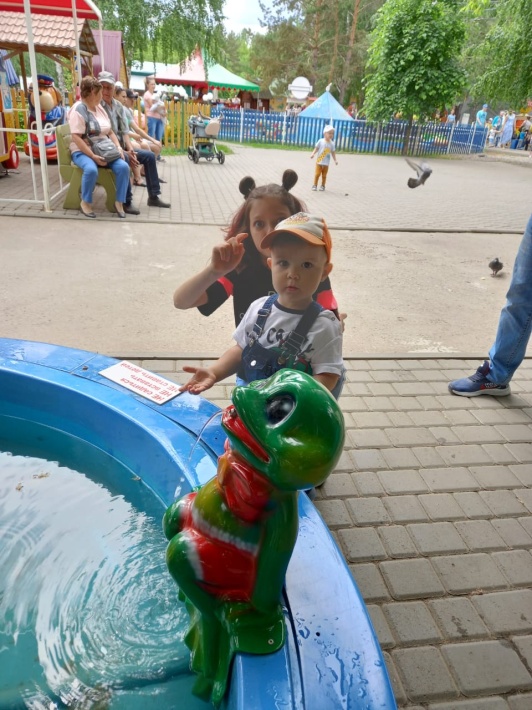 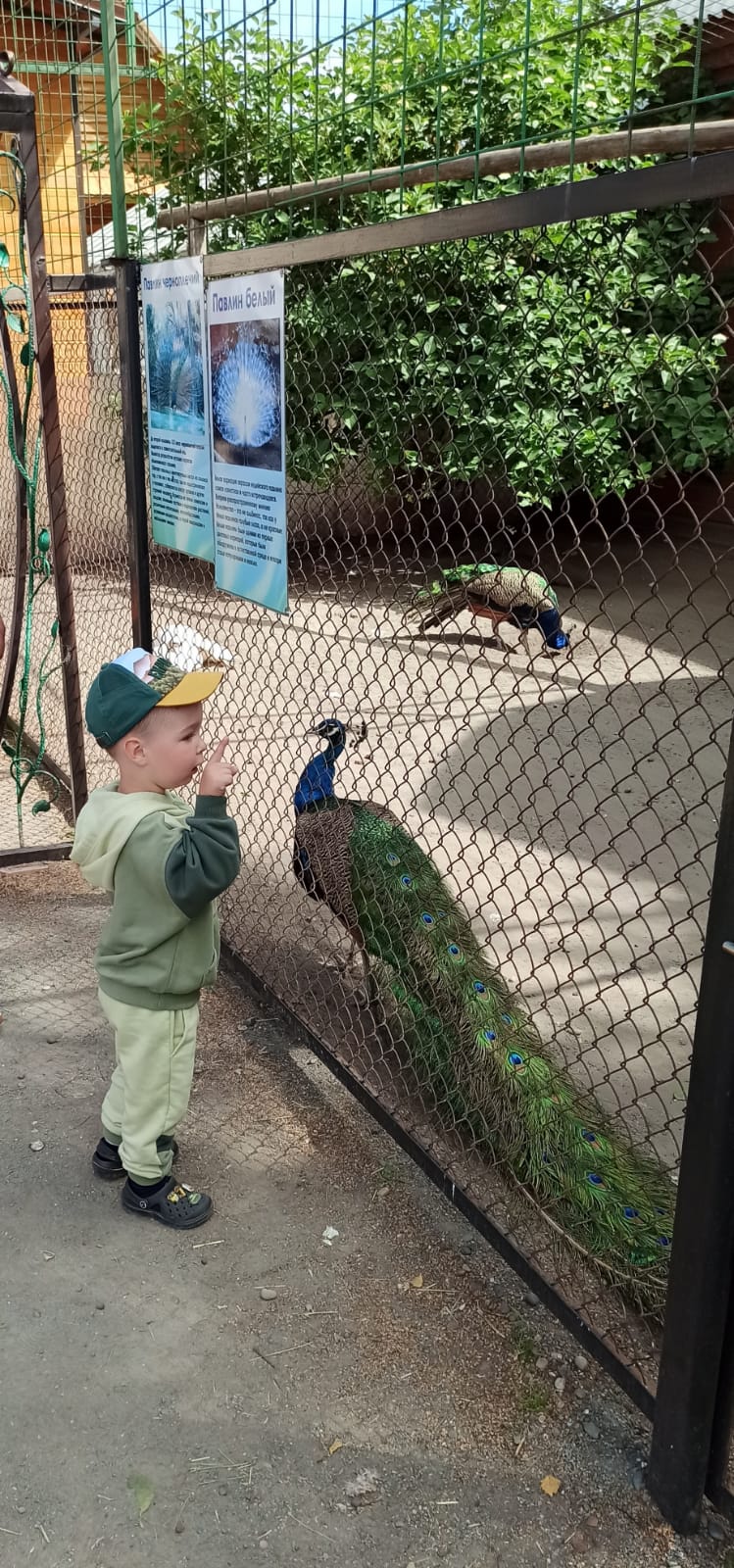 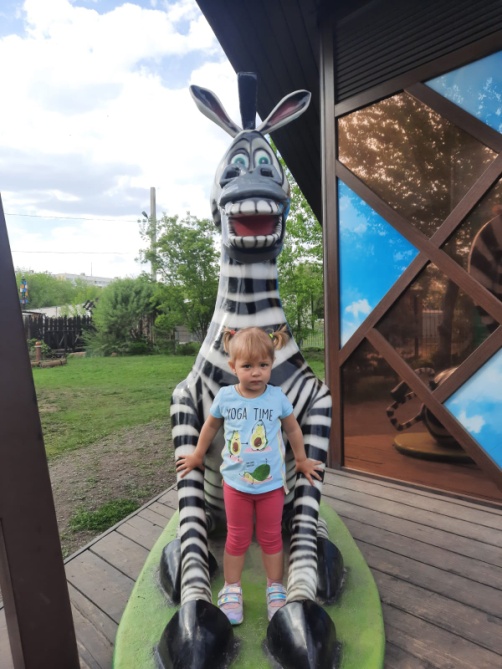 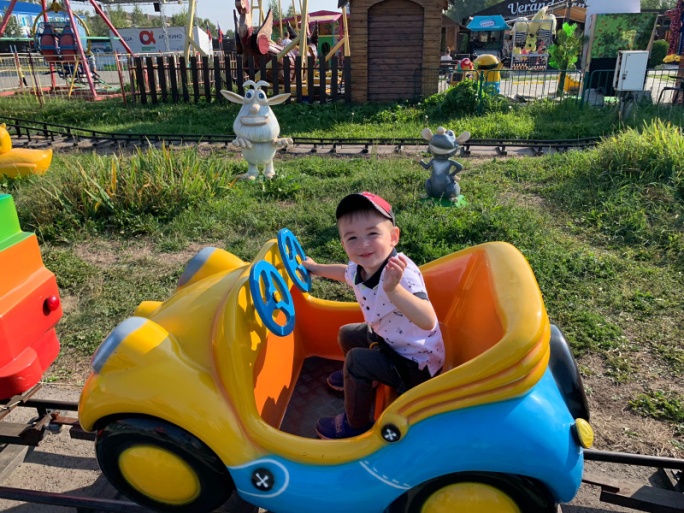 Катались на лошадях в горах
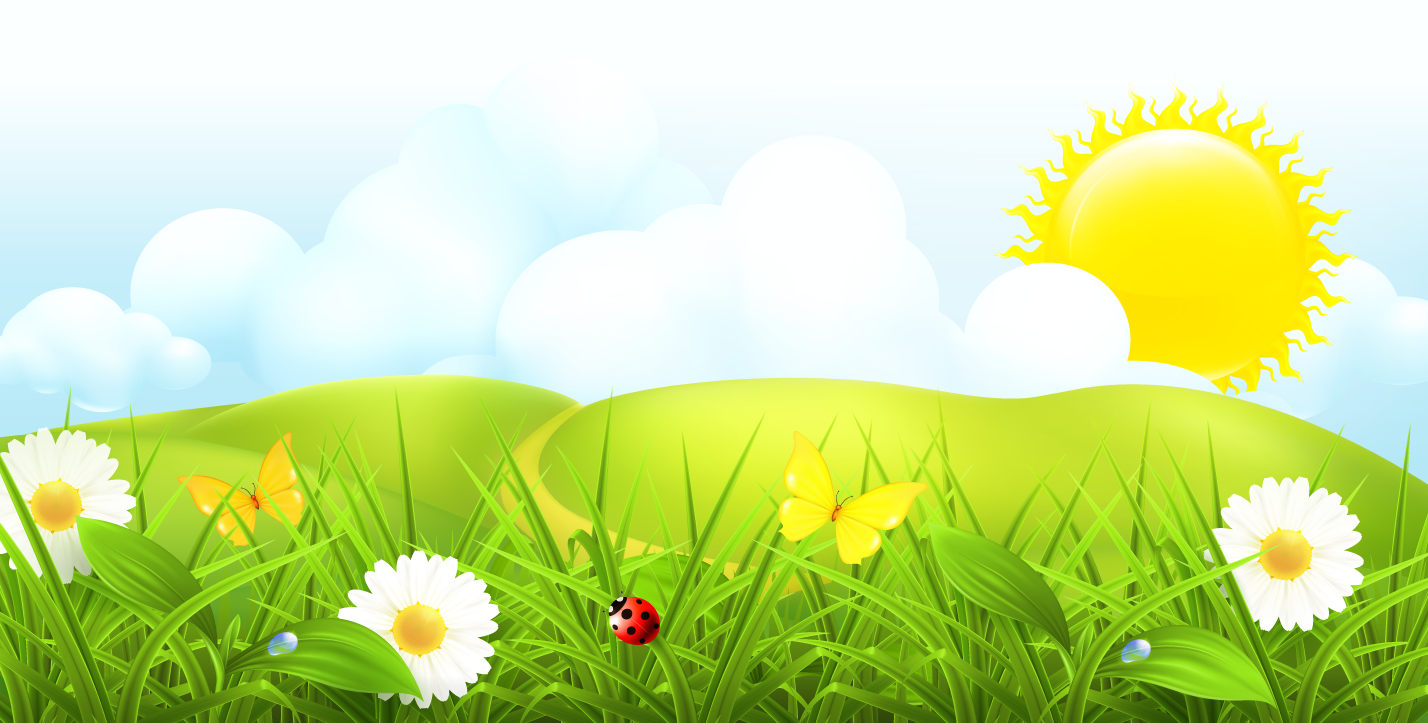 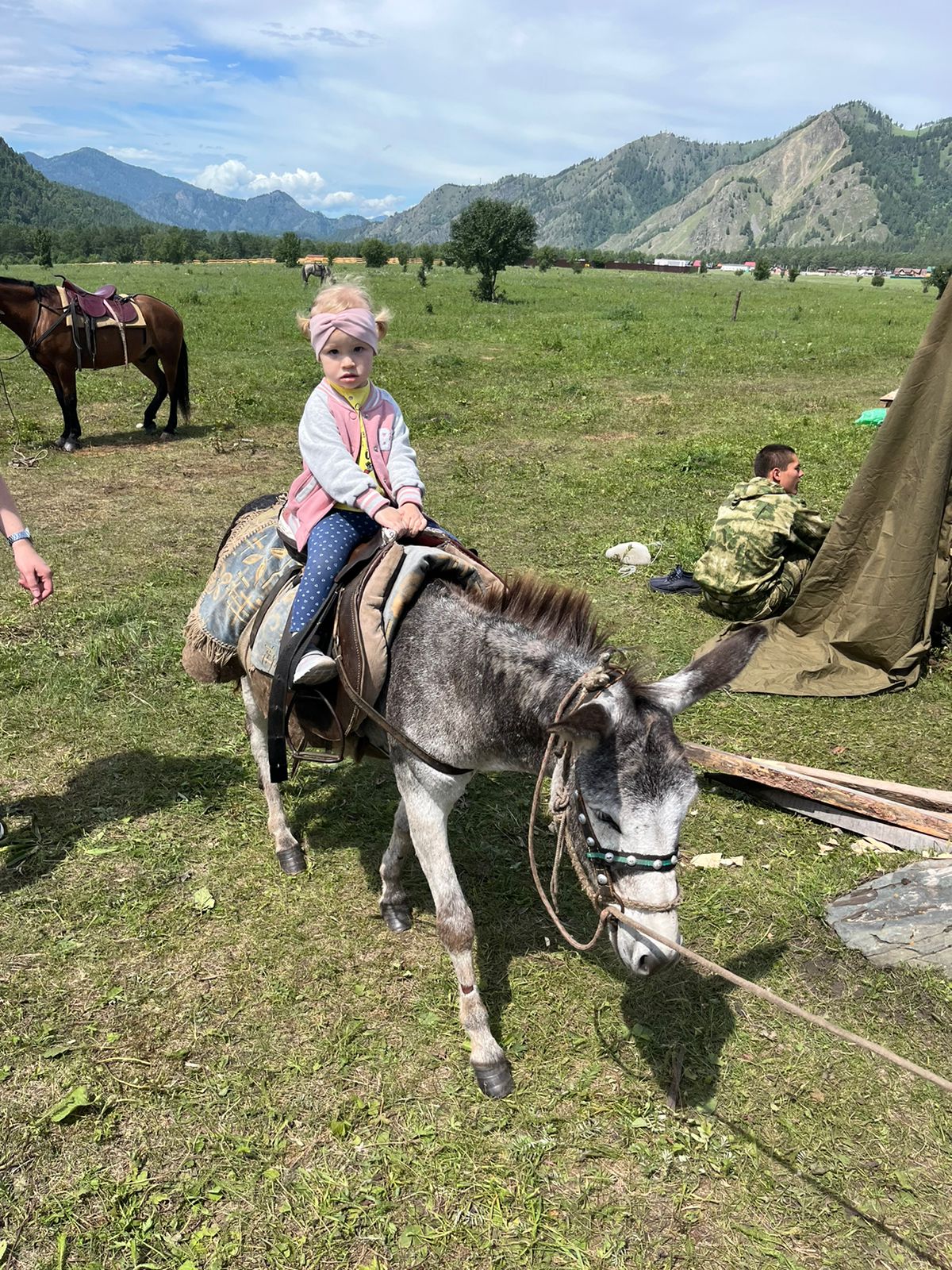 Путешествовали
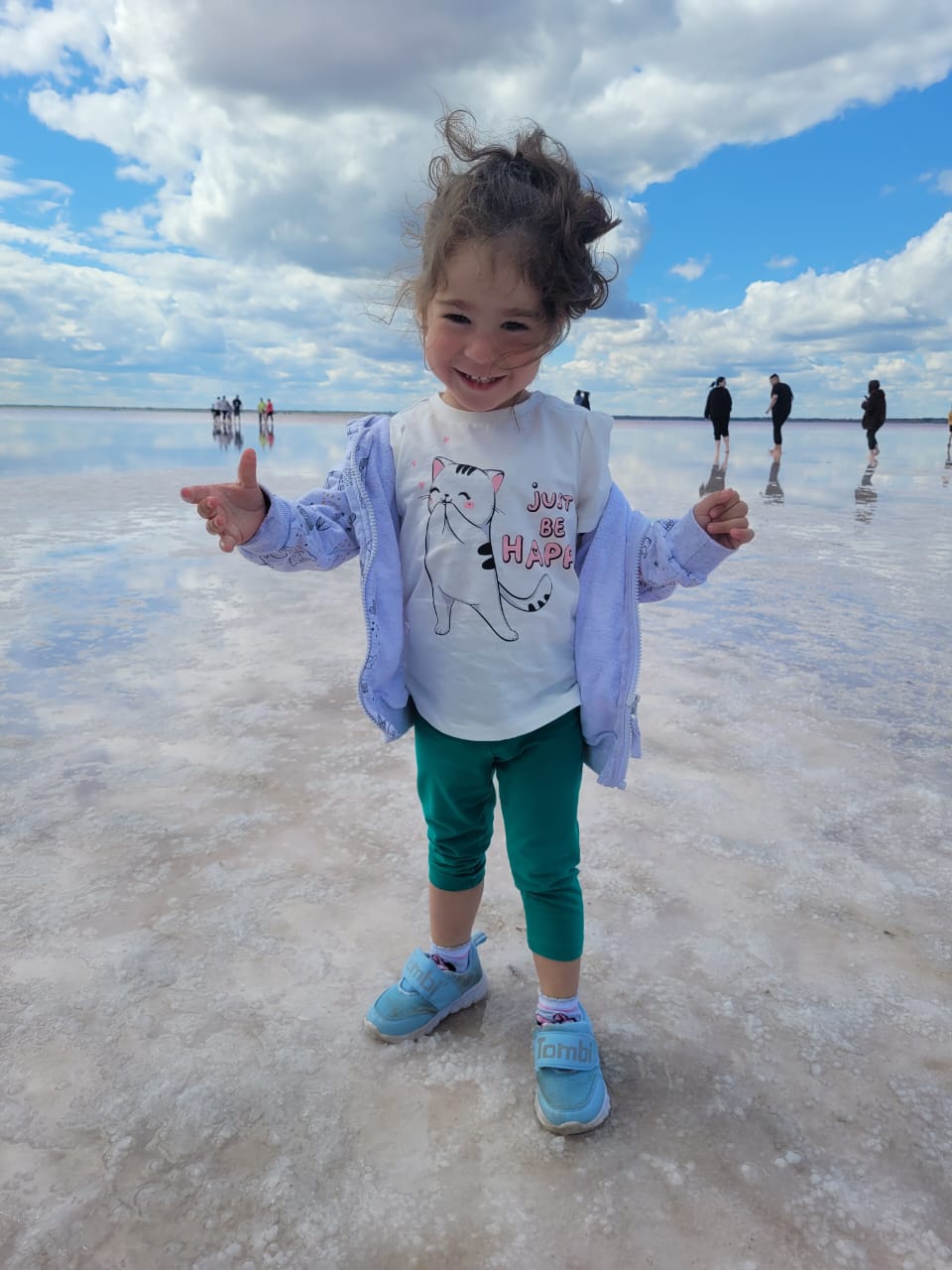 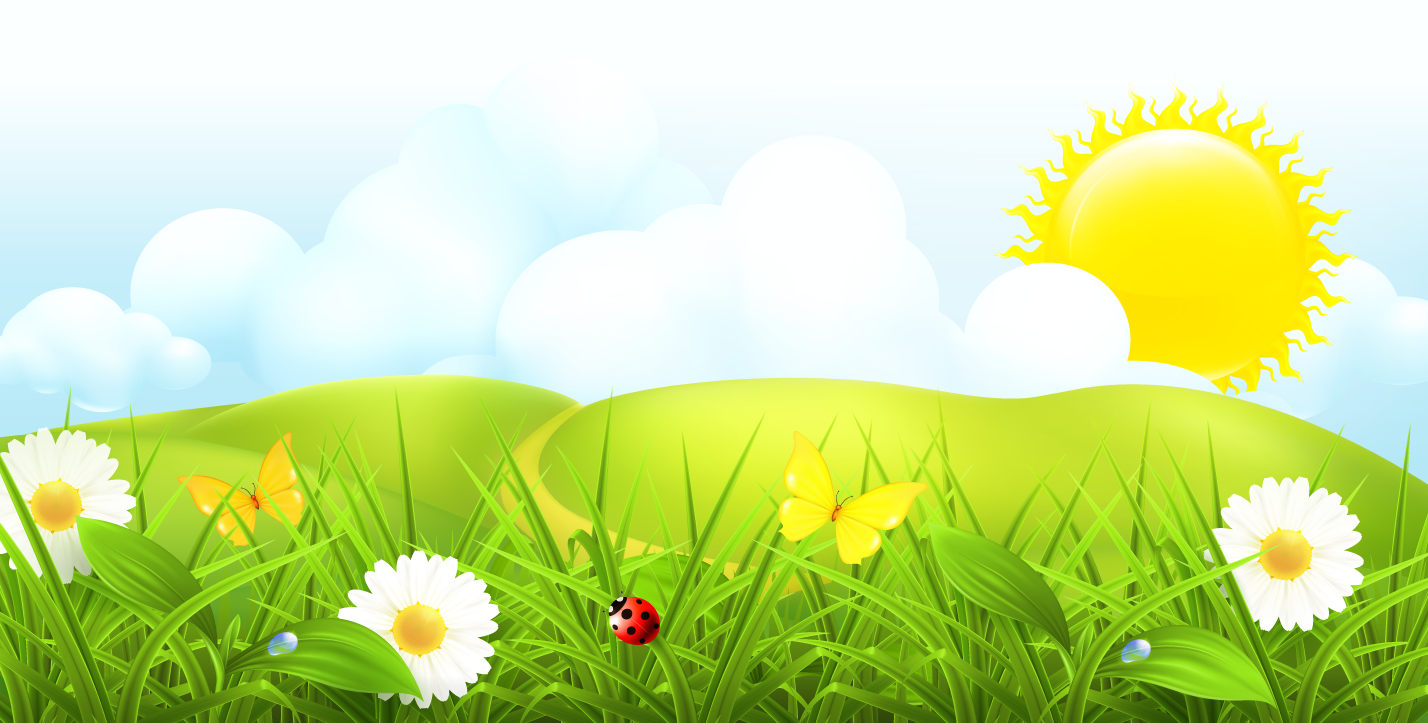 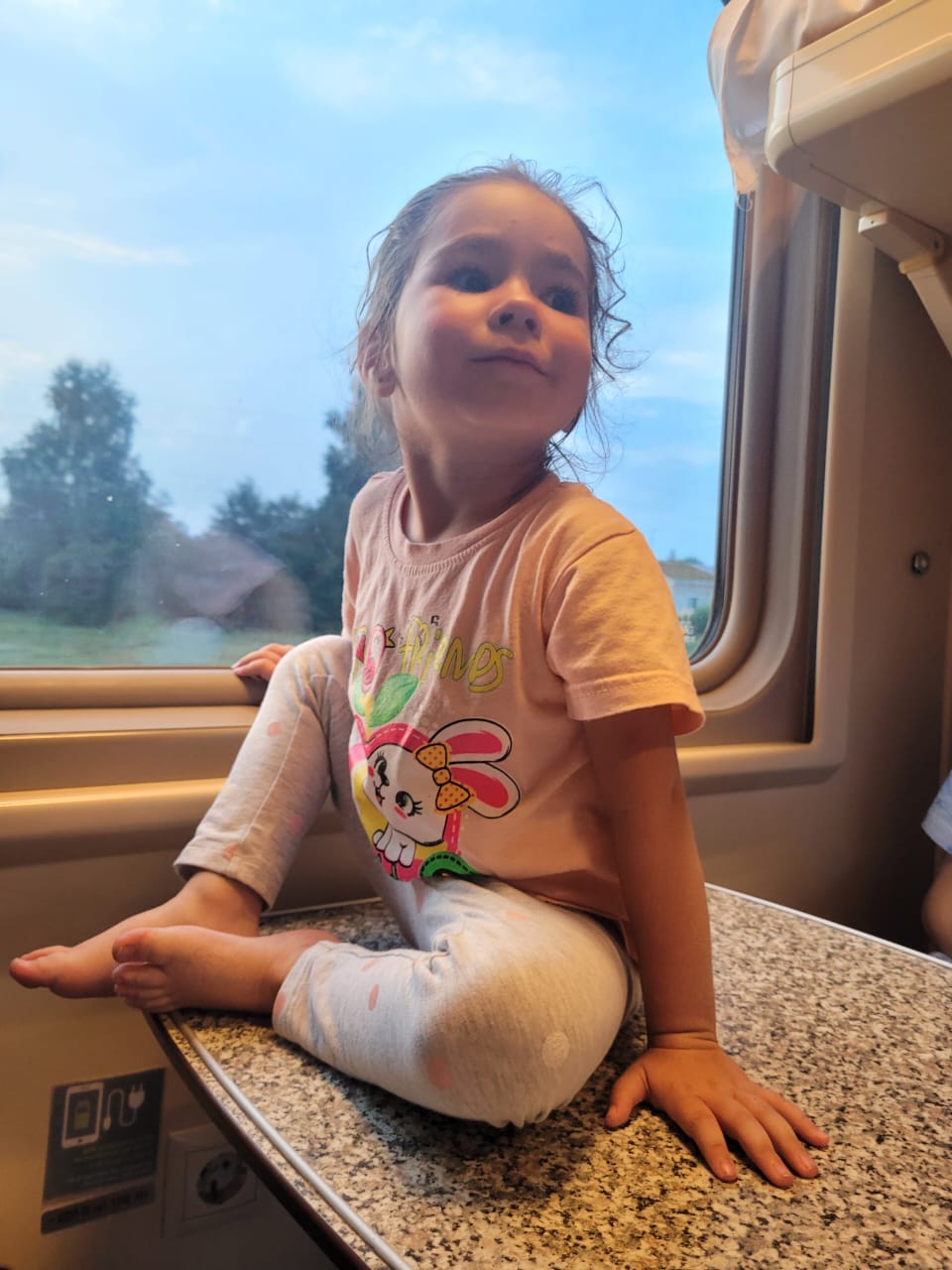 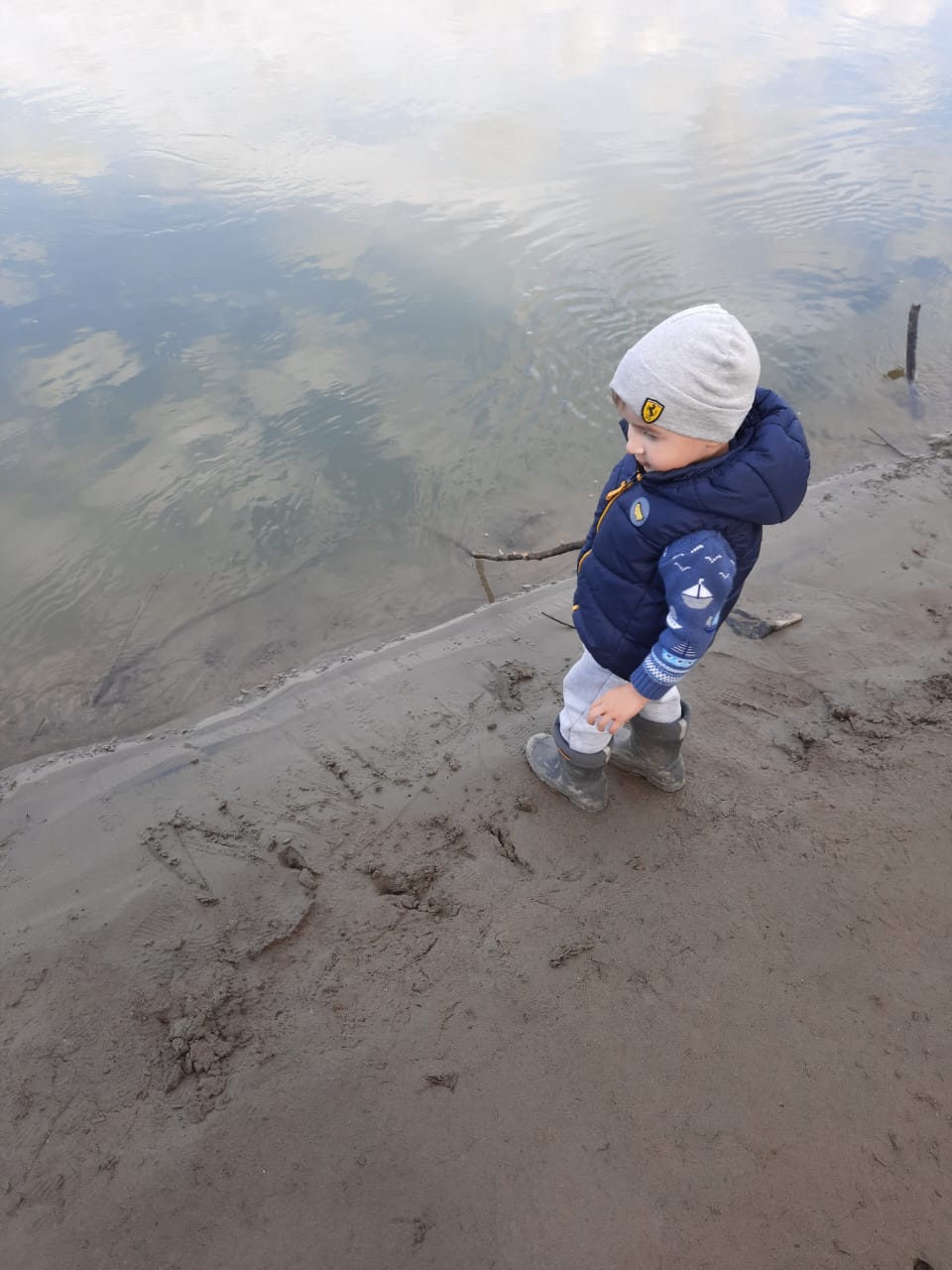 Конечно это не всё что мы делали этим летом, было ещё много-много интересного !!!
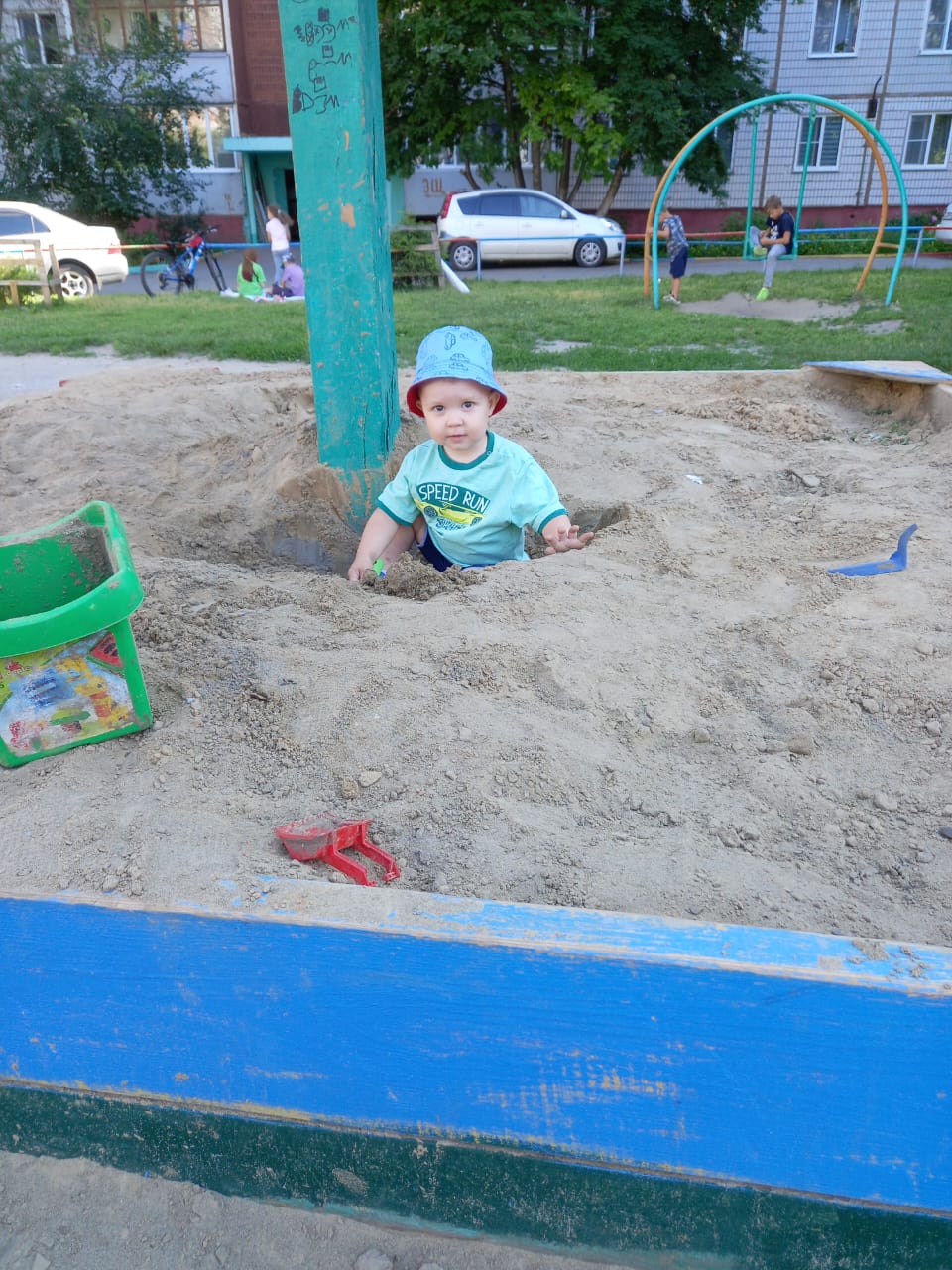 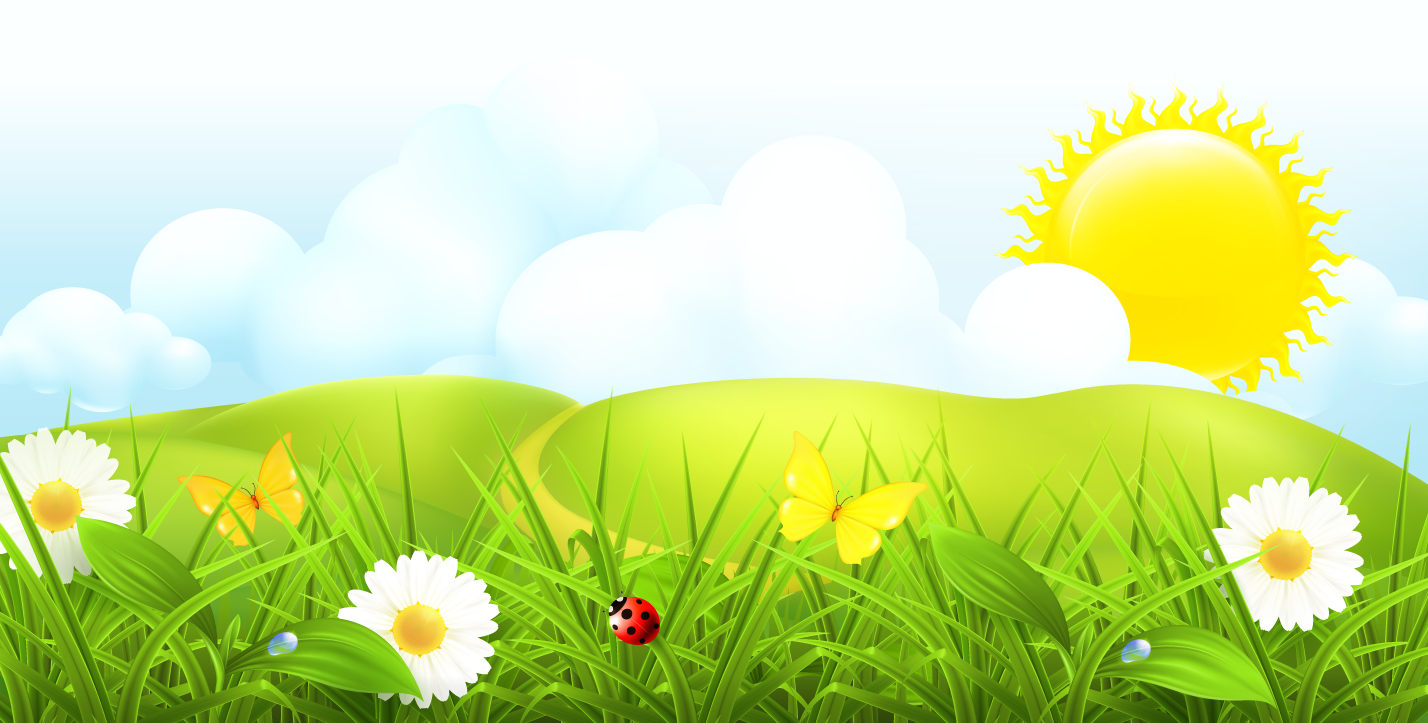 Спасибо за внимание!